Modern Atomic Theory and the Periodic Table
Chapter 10
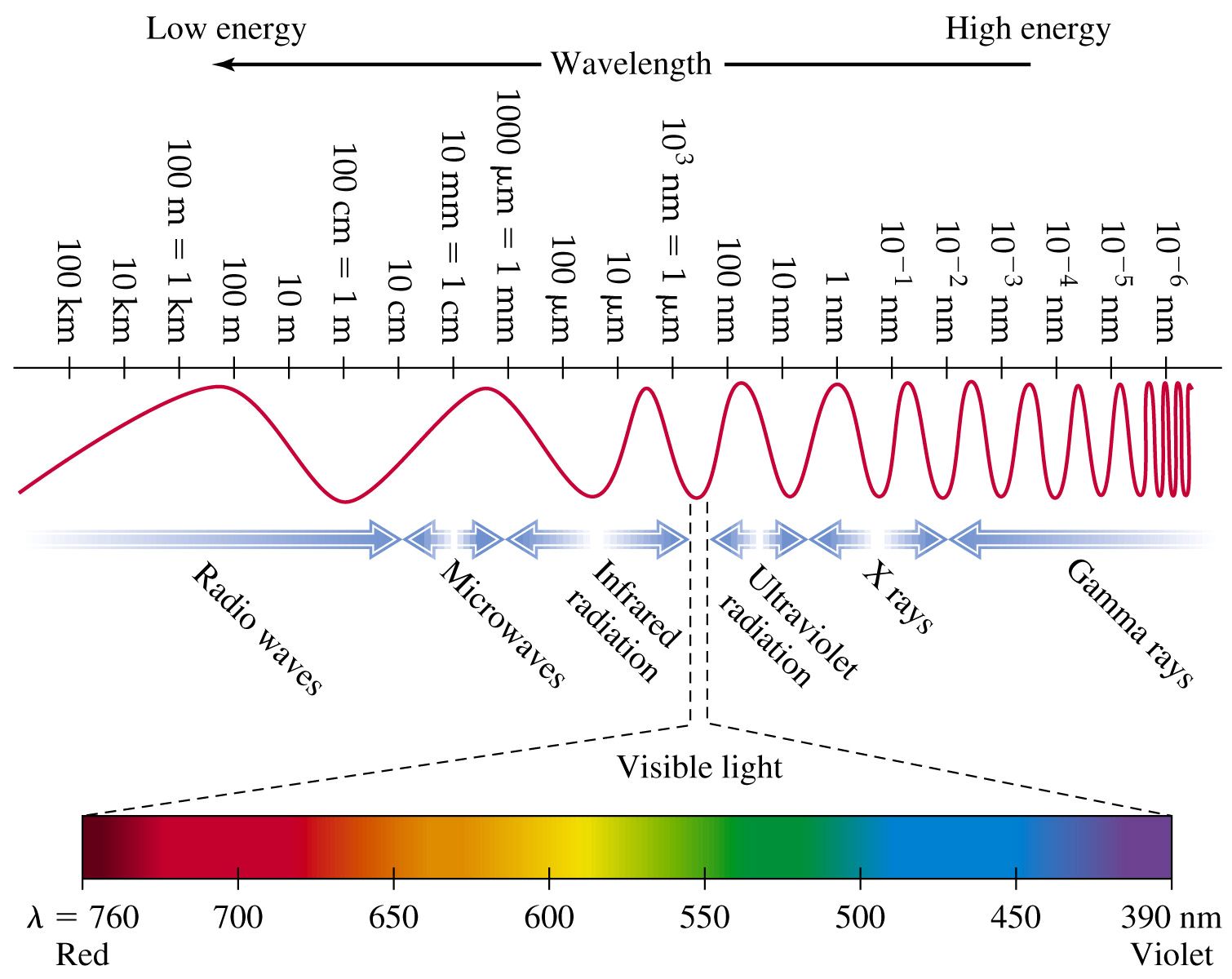 Experiment 1
Add an elemental gas to a cathode ray tube and get ----- colors
Hydrogen (H2)		purple blue
	Neon (Ne)			red orange
	Helium (He)		yellow pink
	Argon (Ar)			lavender
	Xenon (Xe)			blue
Experiment 2
Shine white light through a prism --  rainbow
A prism separates light of different wavelength, each  color represents a different wavelength.
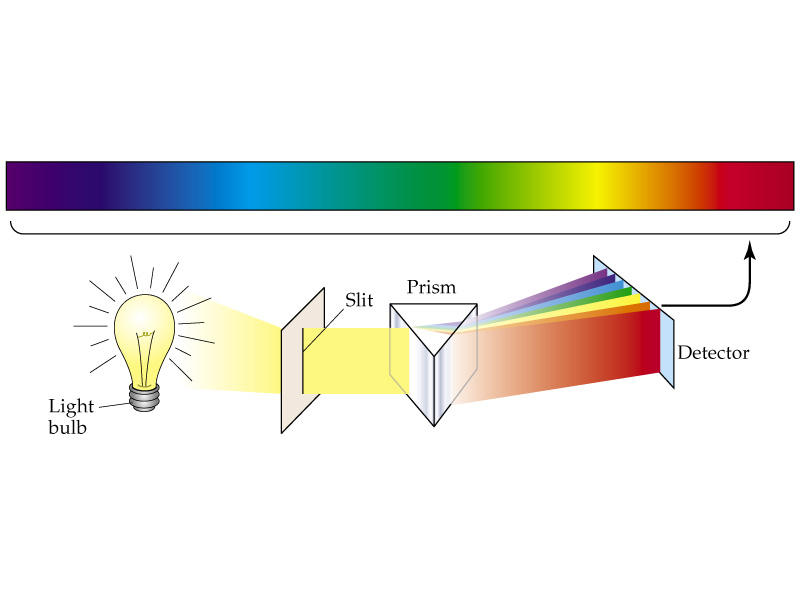 Experiment 3
Shine the colored light from our gas discharge tubes through a prism  get distinct bands of color (light). 
http://jersey.uoregon.edu/vlab/elements/Elements.html
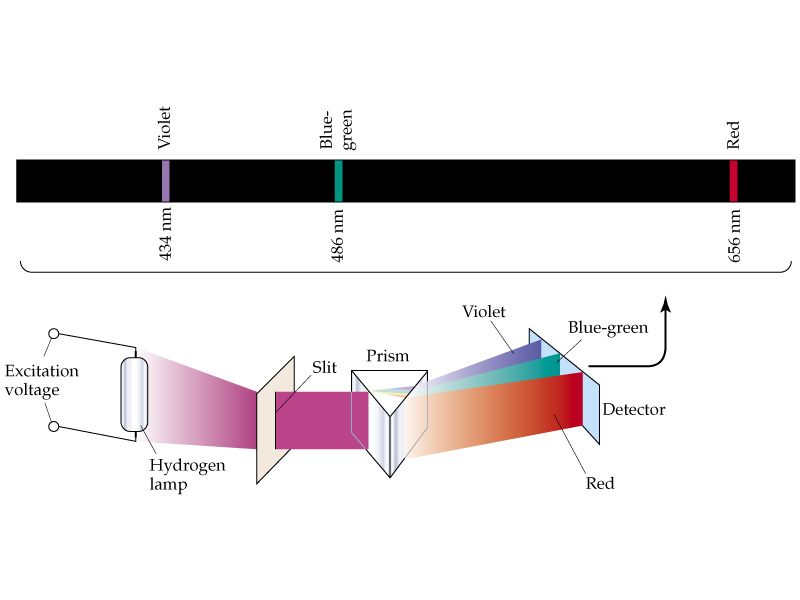 Bohr model of the atom
Electrons orbit the nucleus like little planets (planetary model) each with its own energy.  Electrons can move from one energy level to another by absorbing or releasing energy.  
Energy is released as radiant energy or light.
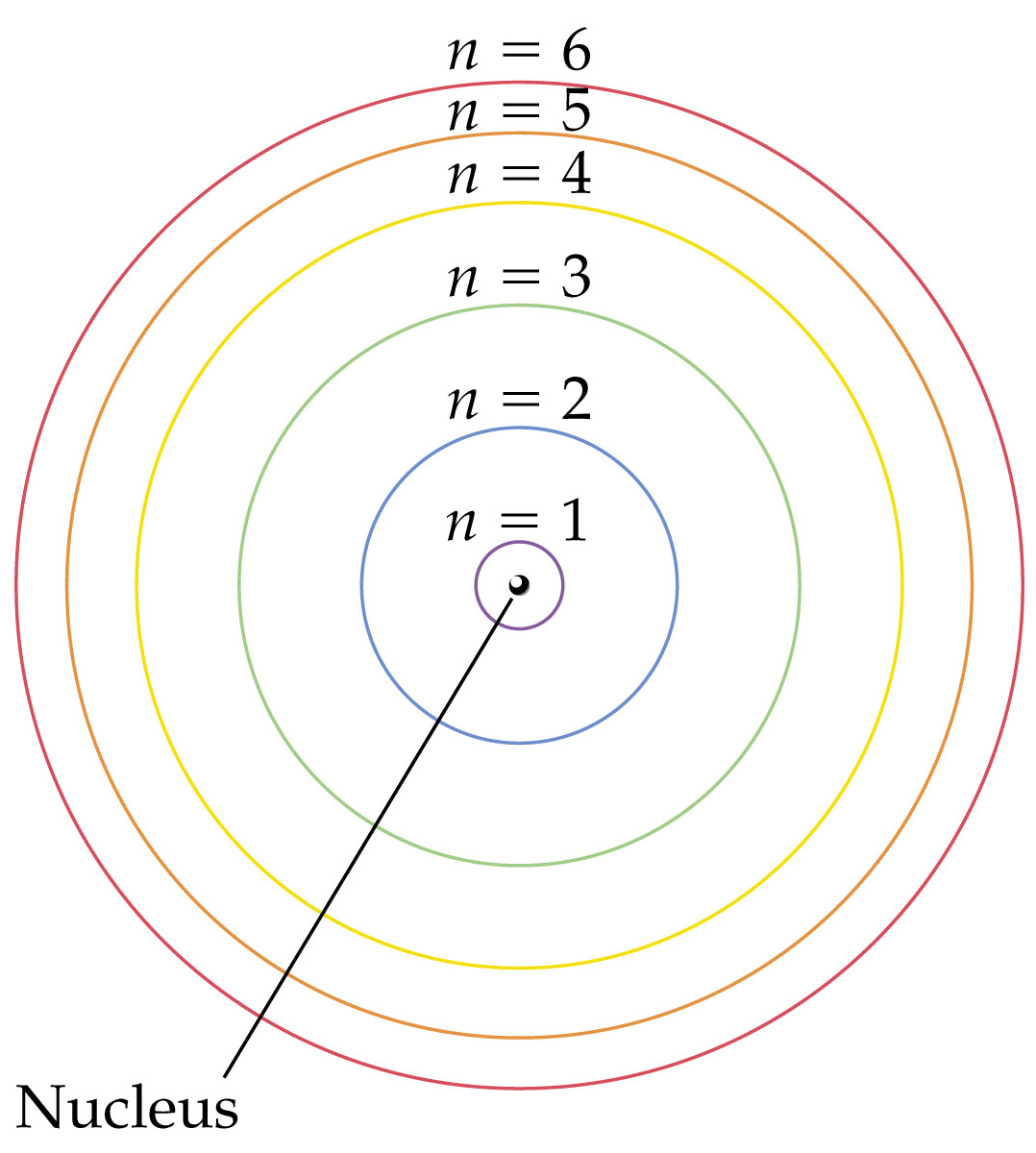 [Speaker Notes: Figure: 09-09

Title:
The Bohr model of the atom, showing electron orbits]
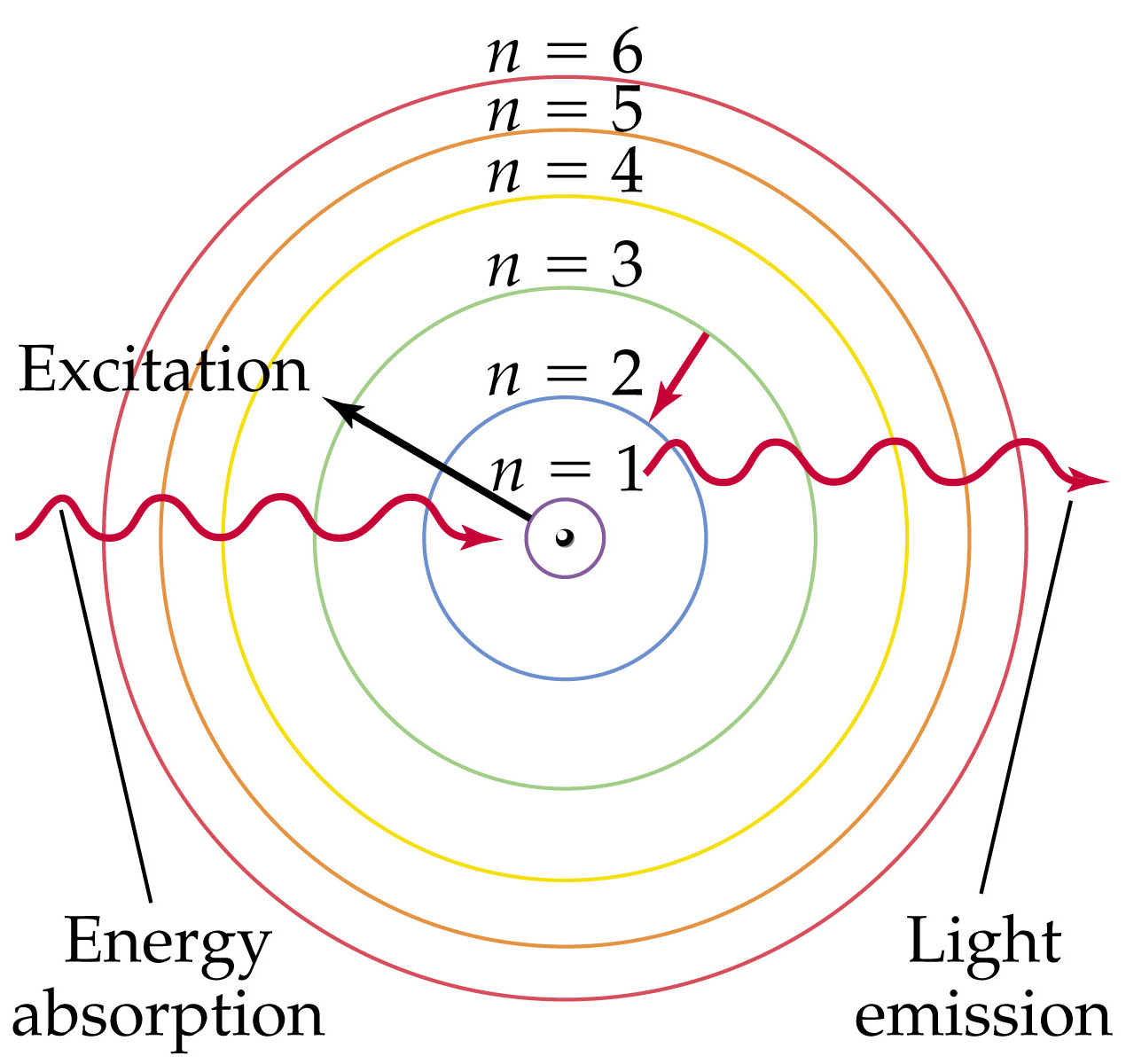 [Speaker Notes: Figure: 09-11

Title:
Energy absorption and light emission in a Bohr hydrogen atom]
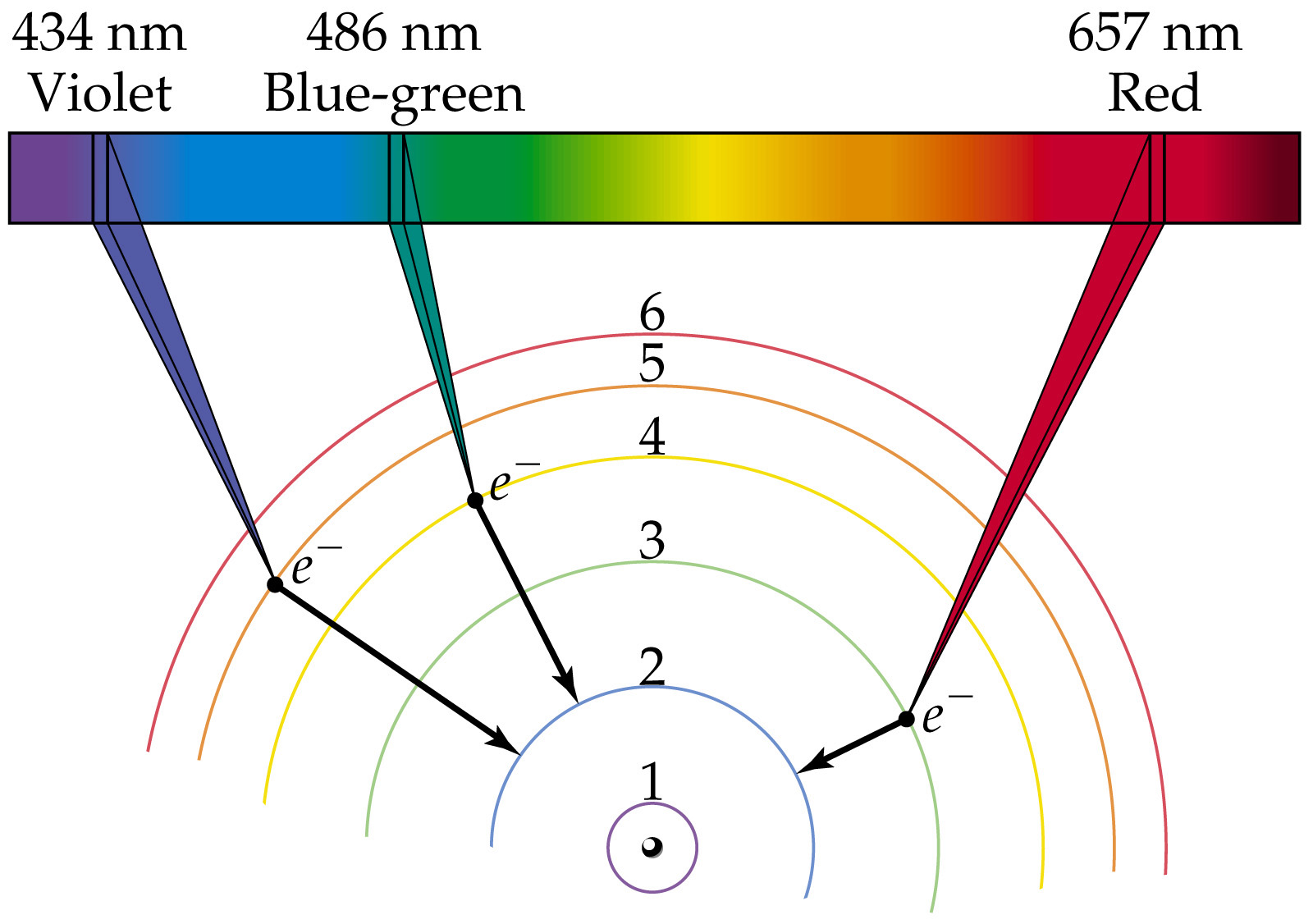 [Speaker Notes: Figure: 09-12

Title:
Visible lines in emission spectrum of a Bohr hydrogen atom]
Quantum of energy
the smallest quantity of energy that can be emitted (or absorbed) in the form of electromagnetic radiation.
Schrodinger’s quantum mechanical model of the atom
E  =  H

 is the wave function or orbital
2 (probability function) represents the probability of finding an electron at any given position in an atom.
s orbitals
·   spherical in shape
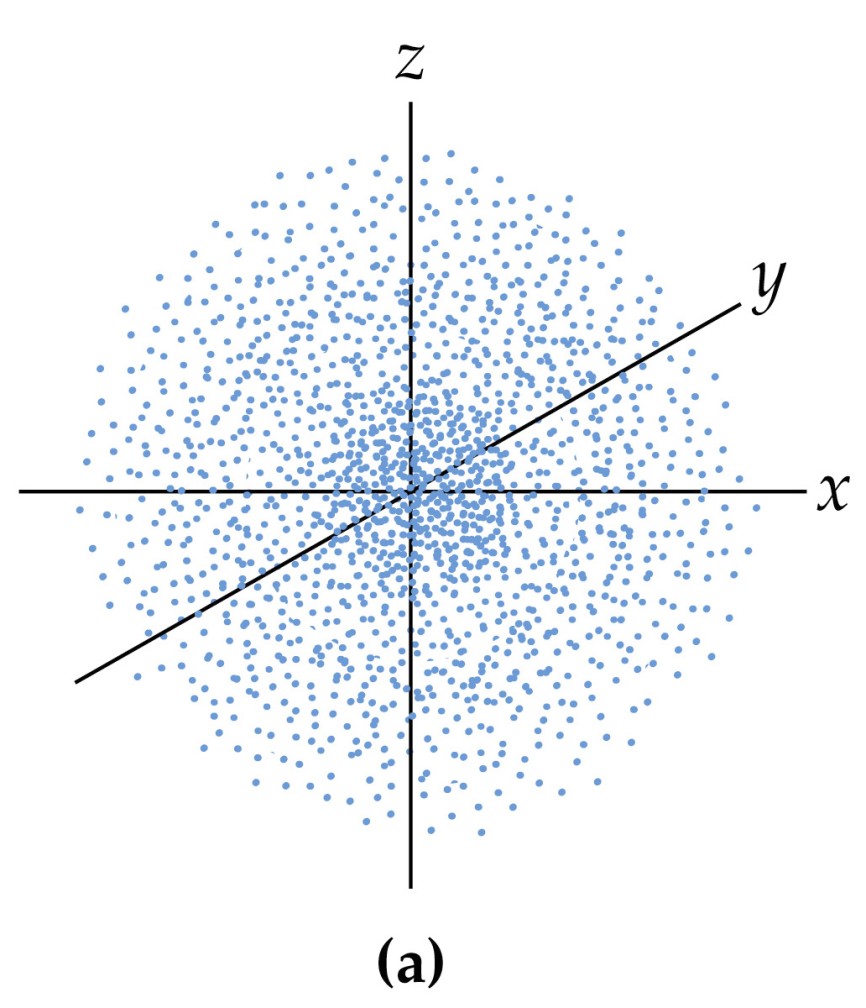 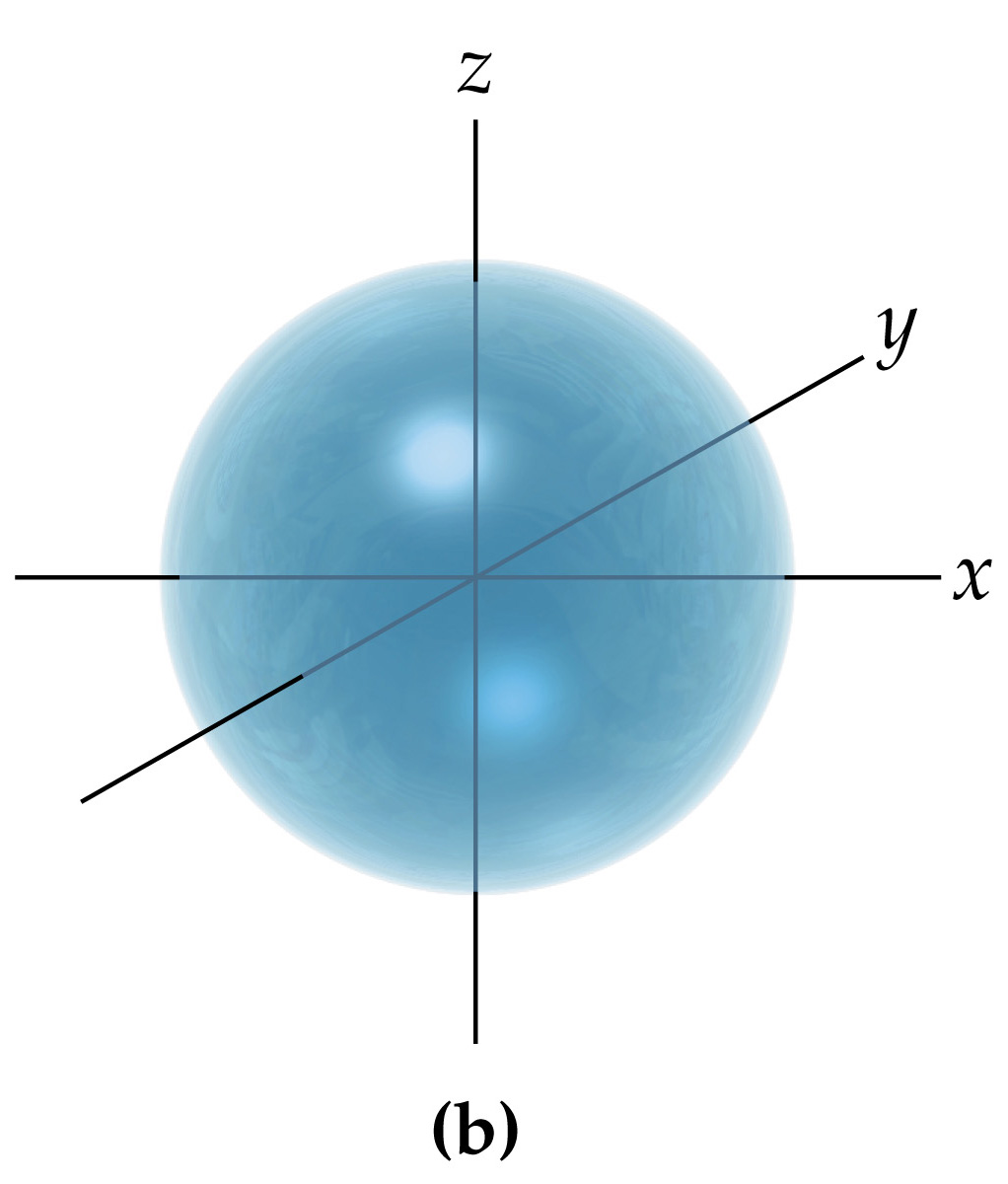 Electron density map
Representation of volume of orbital
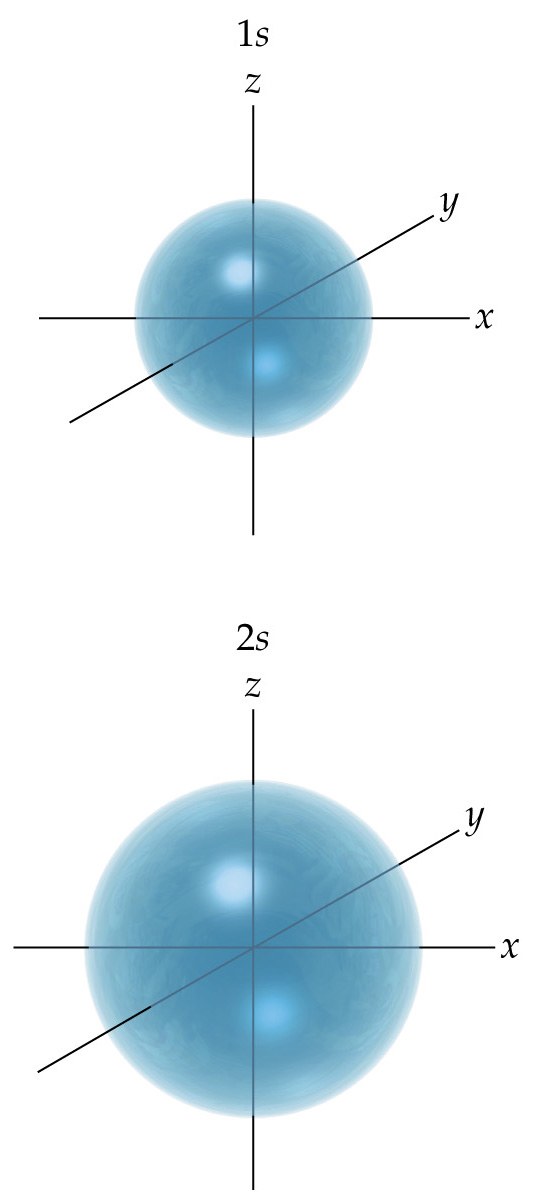 [Speaker Notes: Figure: 09-20

Title:
Comparison of 1s and 2s orbitals]
p orbitals
·   dumbbell shaped
·   three different spatial orientations
d orbitals
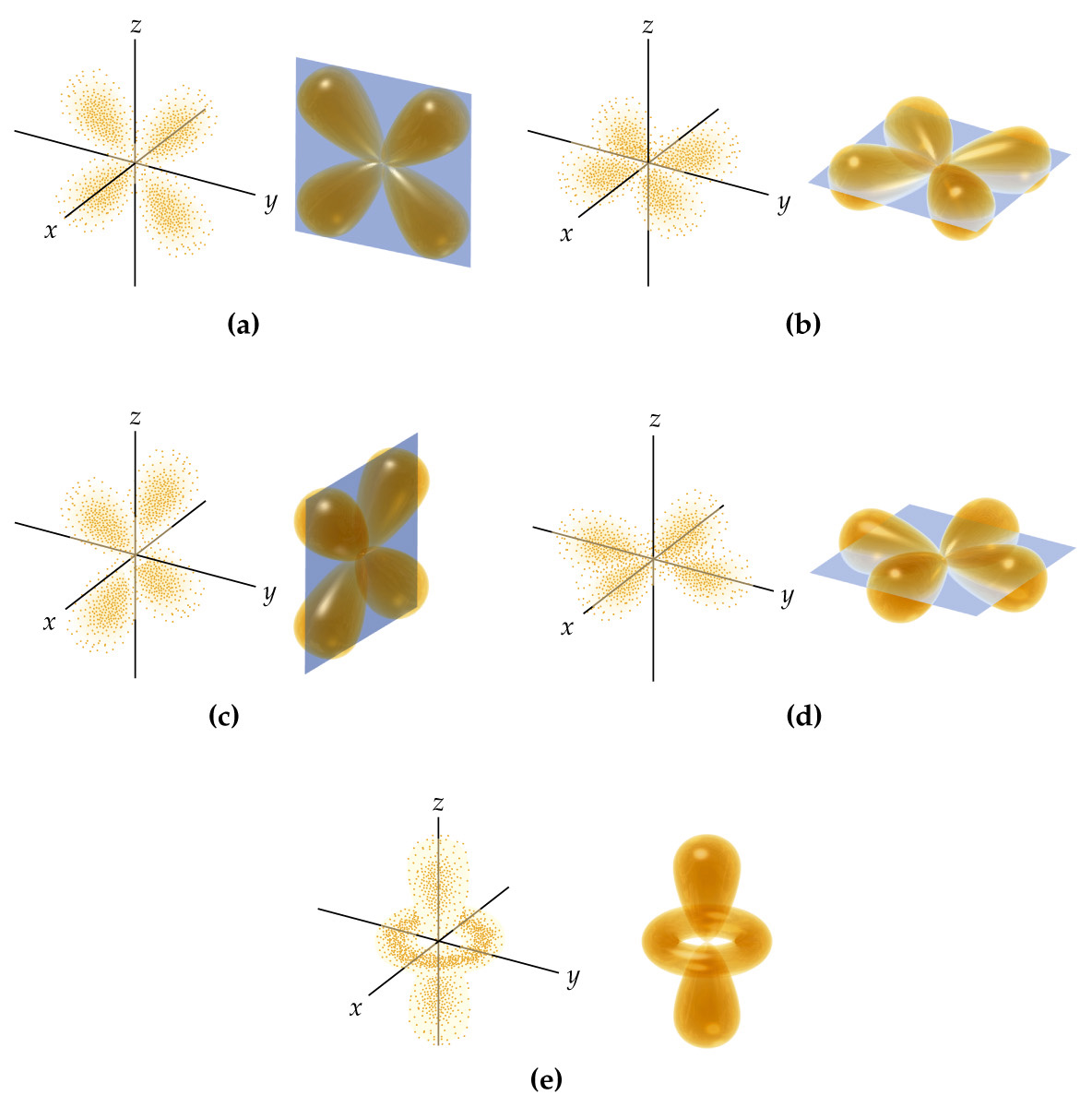 f orbitals
Complex shapes
7 different orientations
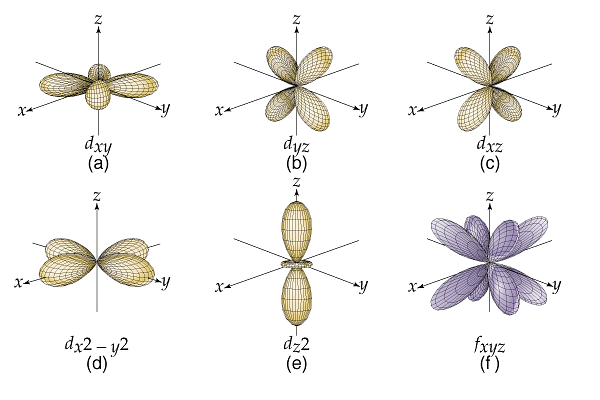 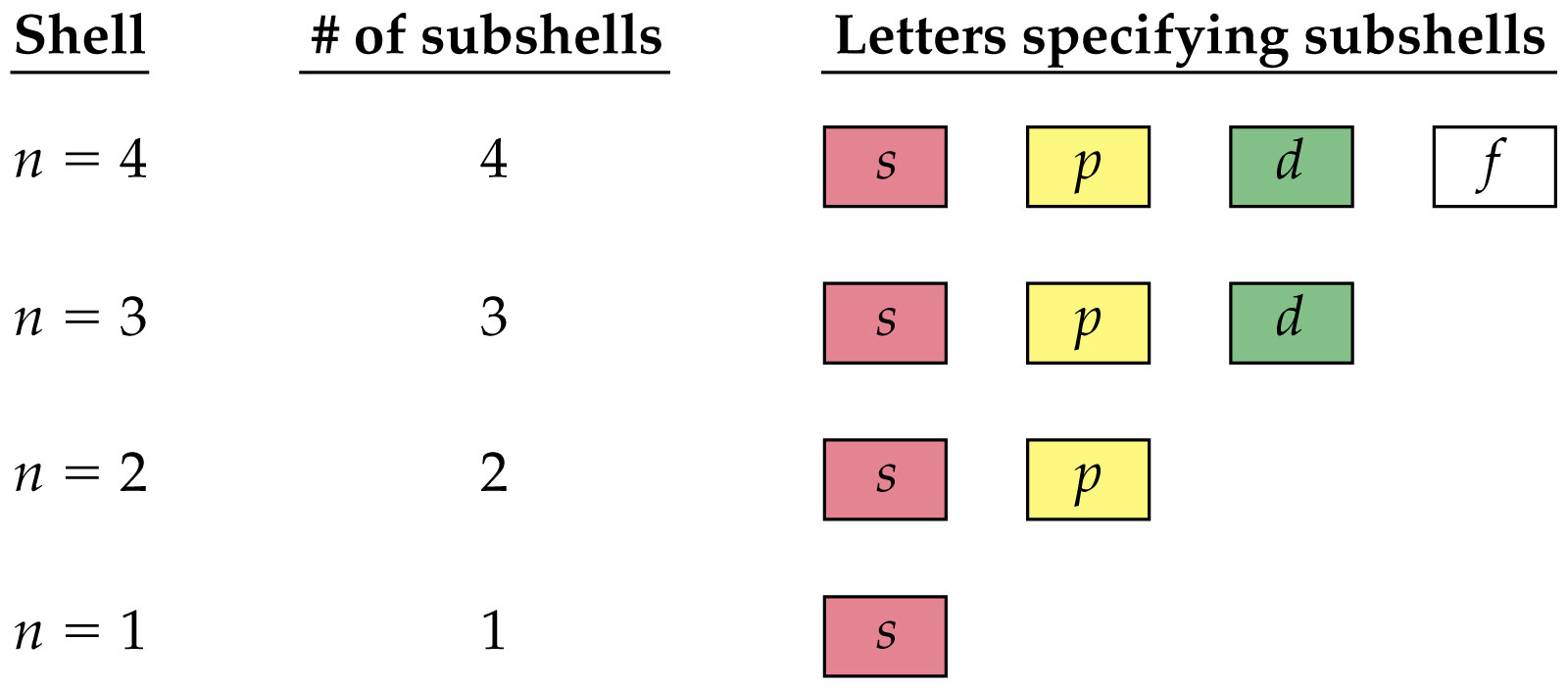 [Speaker Notes: Figure: 09-19

Title:
Shells are organized into subshells]
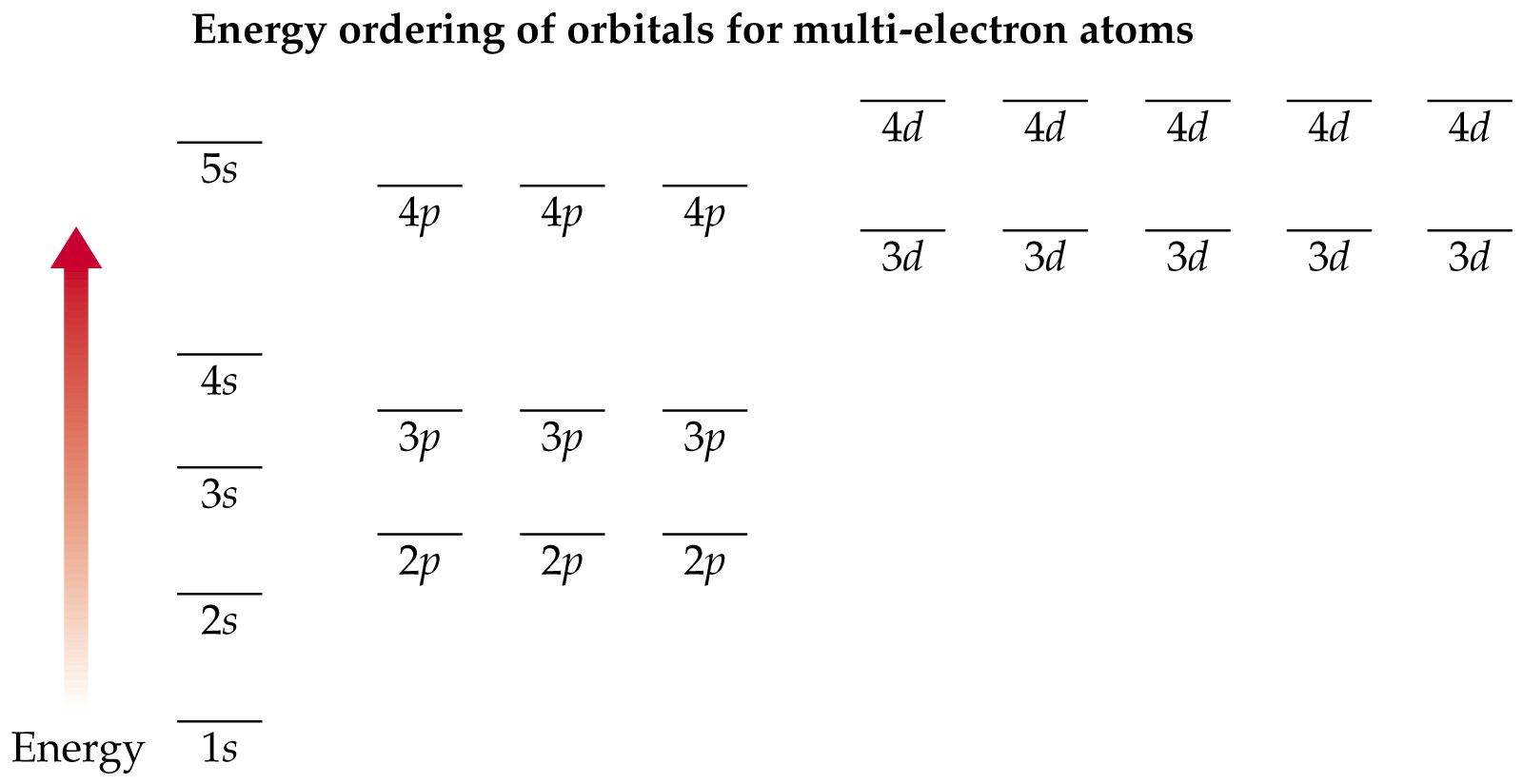 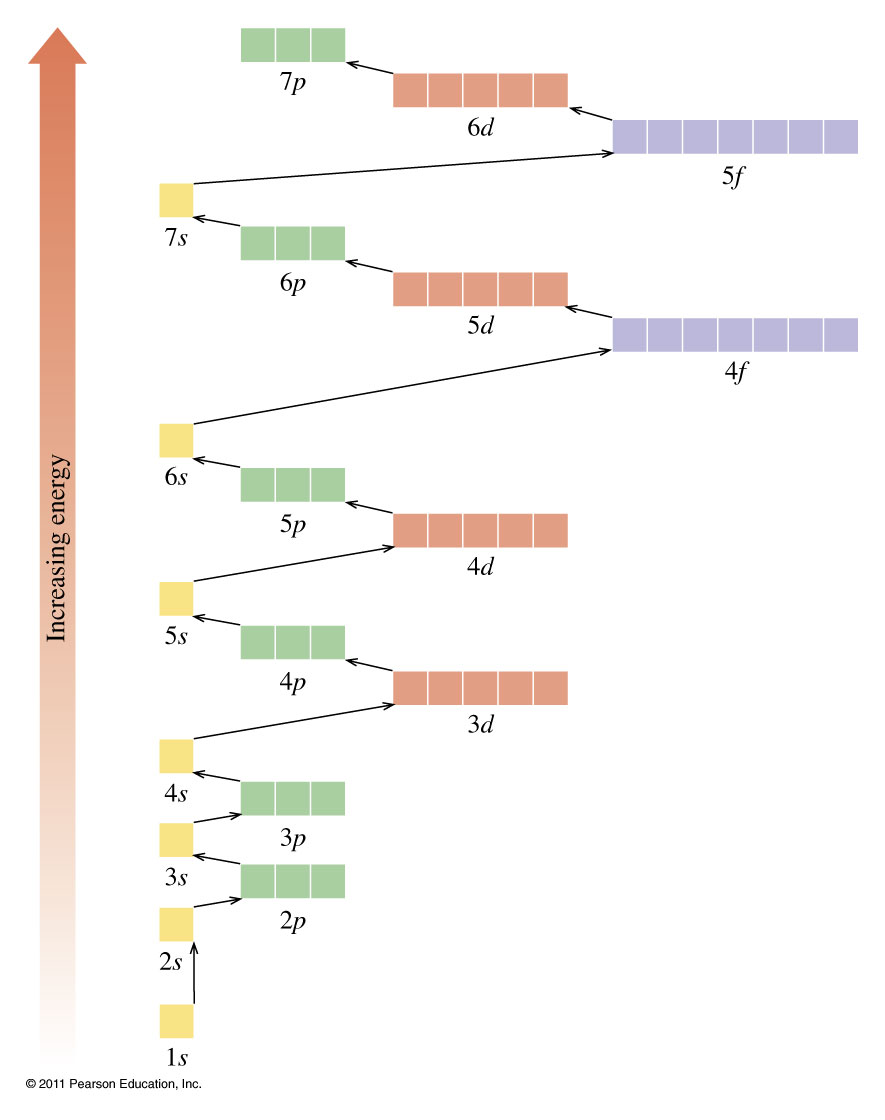 Electronic configuration of the atoms
Rules for filling orbitals

 1.  Lowest energy orbitals are filled first.
 2.  Only 2 electrons (of different spin) allowed in each orbital.
 3.  When sublevels are filling, fill each orbital with 1 electron of same spin  and then pair openly when necessary
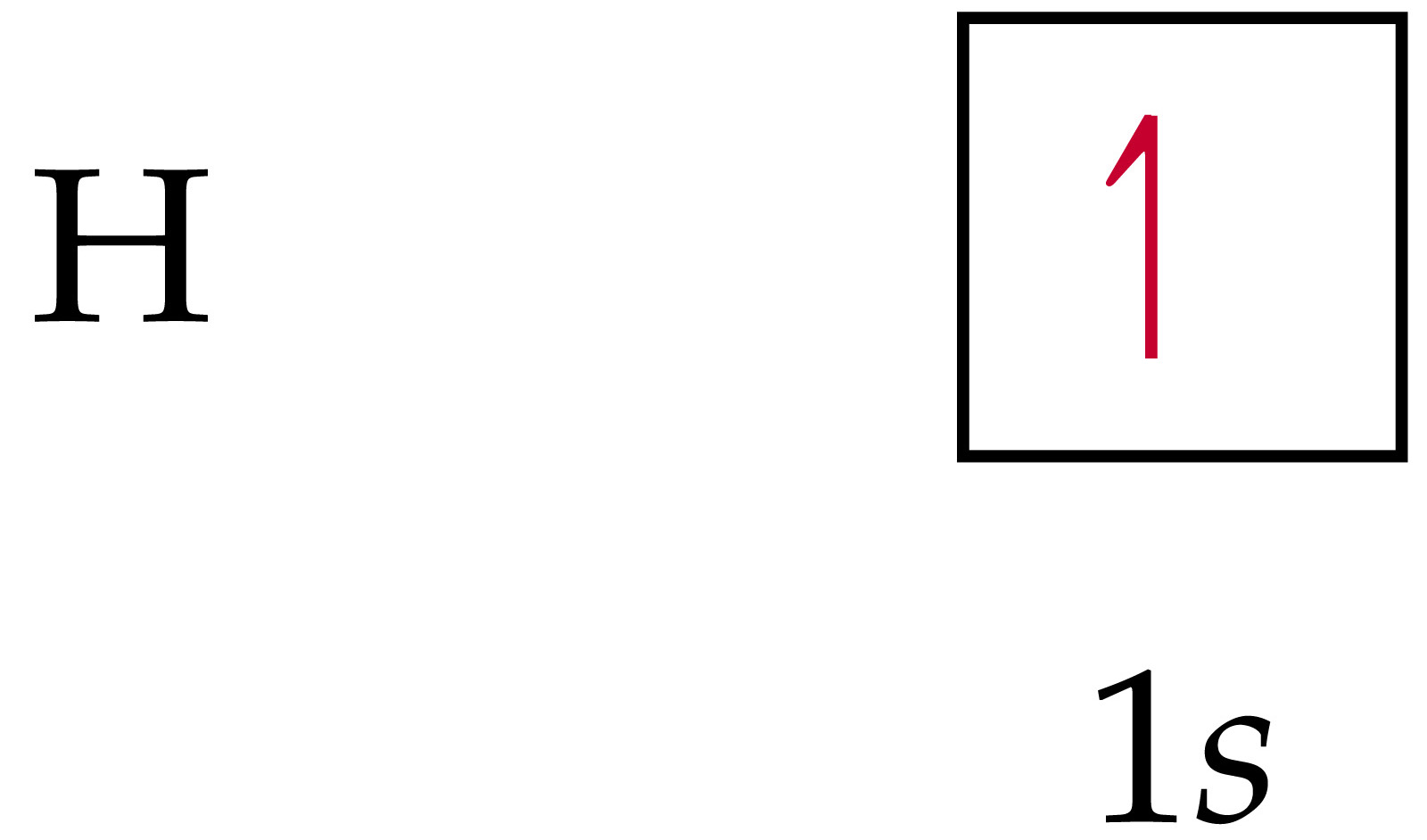 [Speaker Notes: Figure: 09-25-02un

Title:
Orbital diagram for a ground state hydrogen atom]
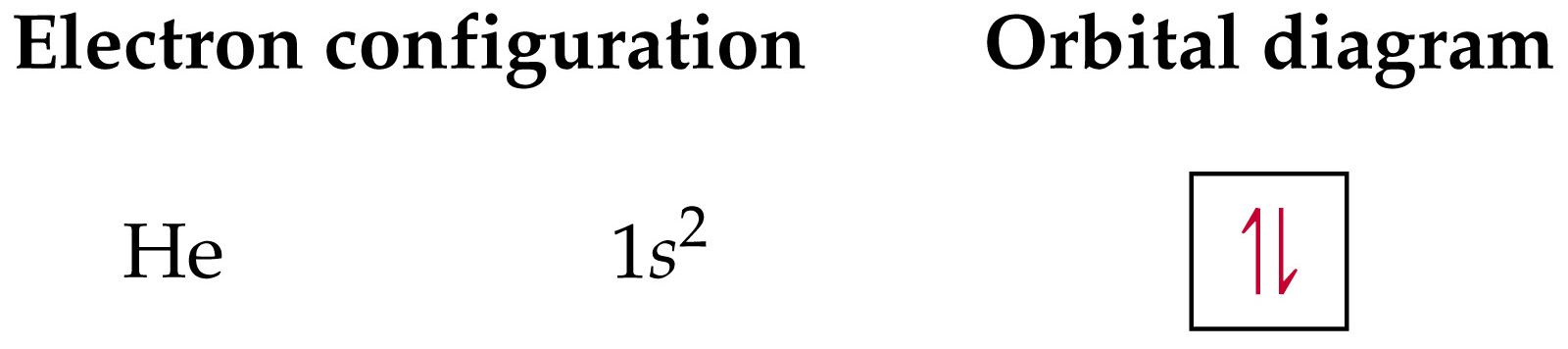 [Speaker Notes: Figure: 09-25-03un

Title:
Orbital diagram and electron configuration for a ground state helium atom]
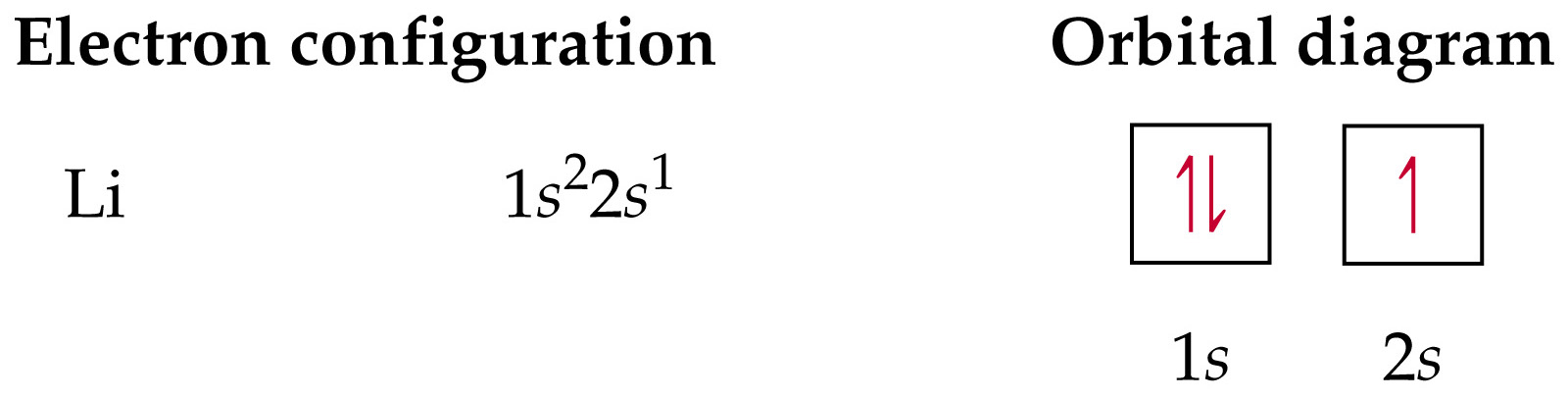 [Speaker Notes: Figure: 09-26-01un

Title:
Orbital diagram and electron configuration for a ground state lithium atom]
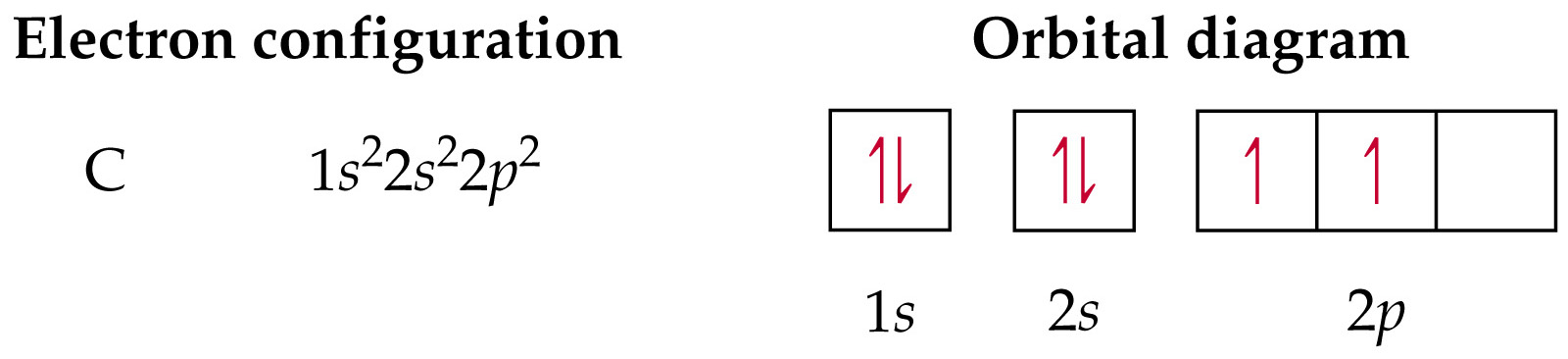 [Speaker Notes: Figure: 09-26-02un

Title:
Orbital diagram and electron configuration for a ground state carbon atom]
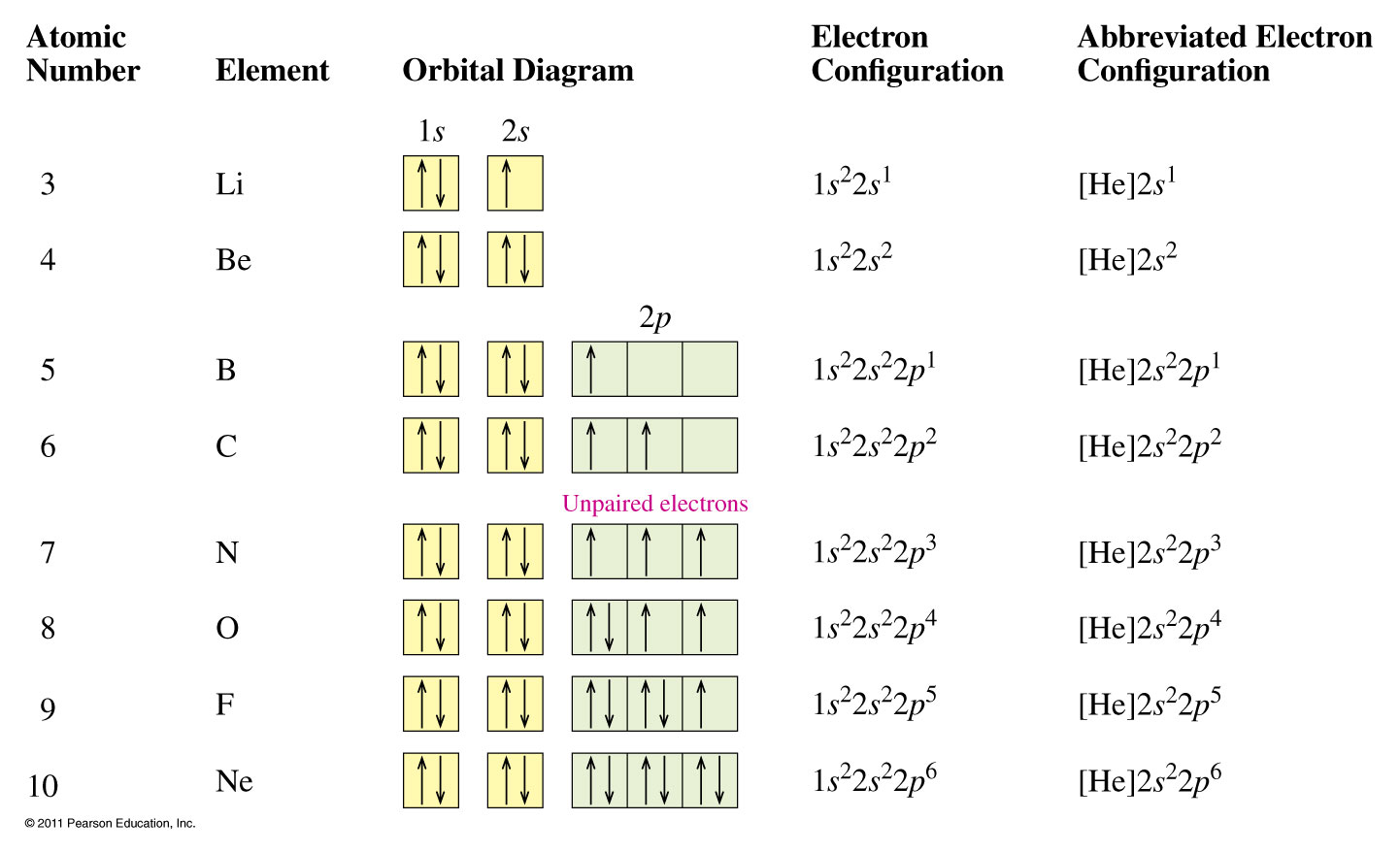 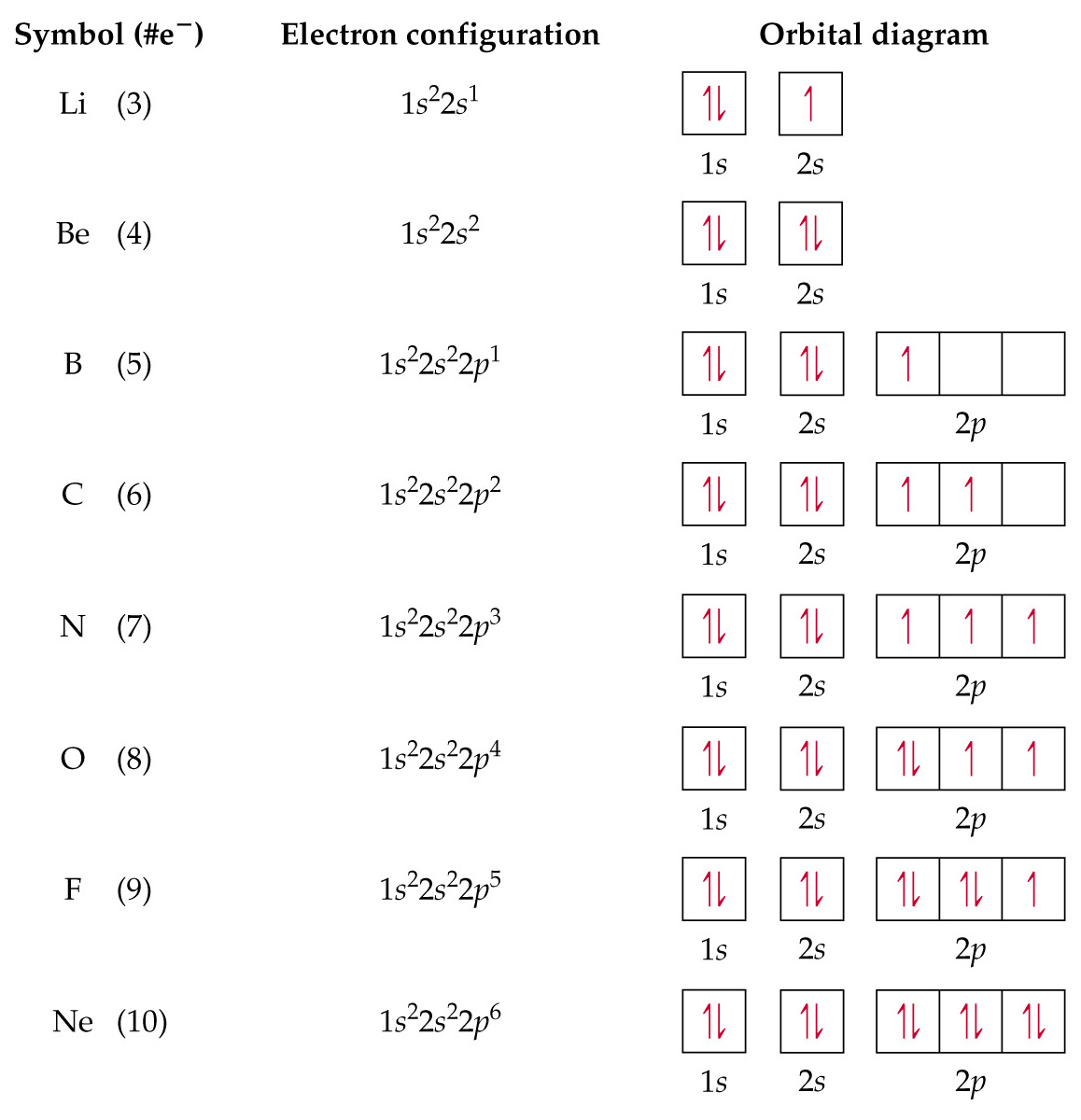 [Speaker Notes: Figure: 09-27-01un

Title:
Orbital diagram and electron configuration for eight elements in the ground state]
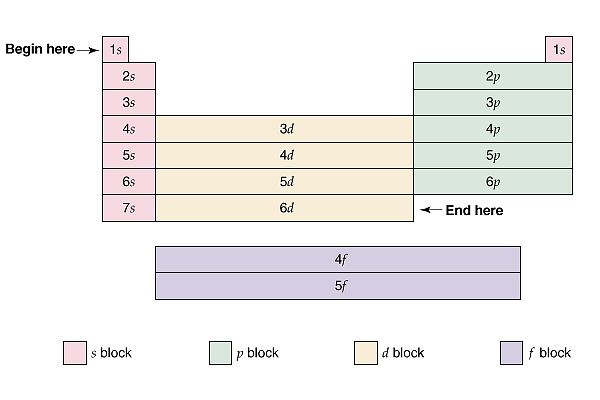 Phosphorous
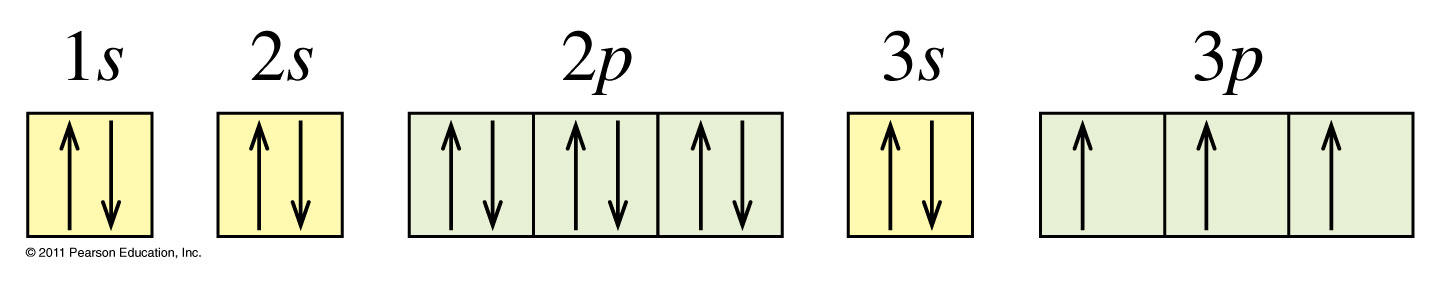 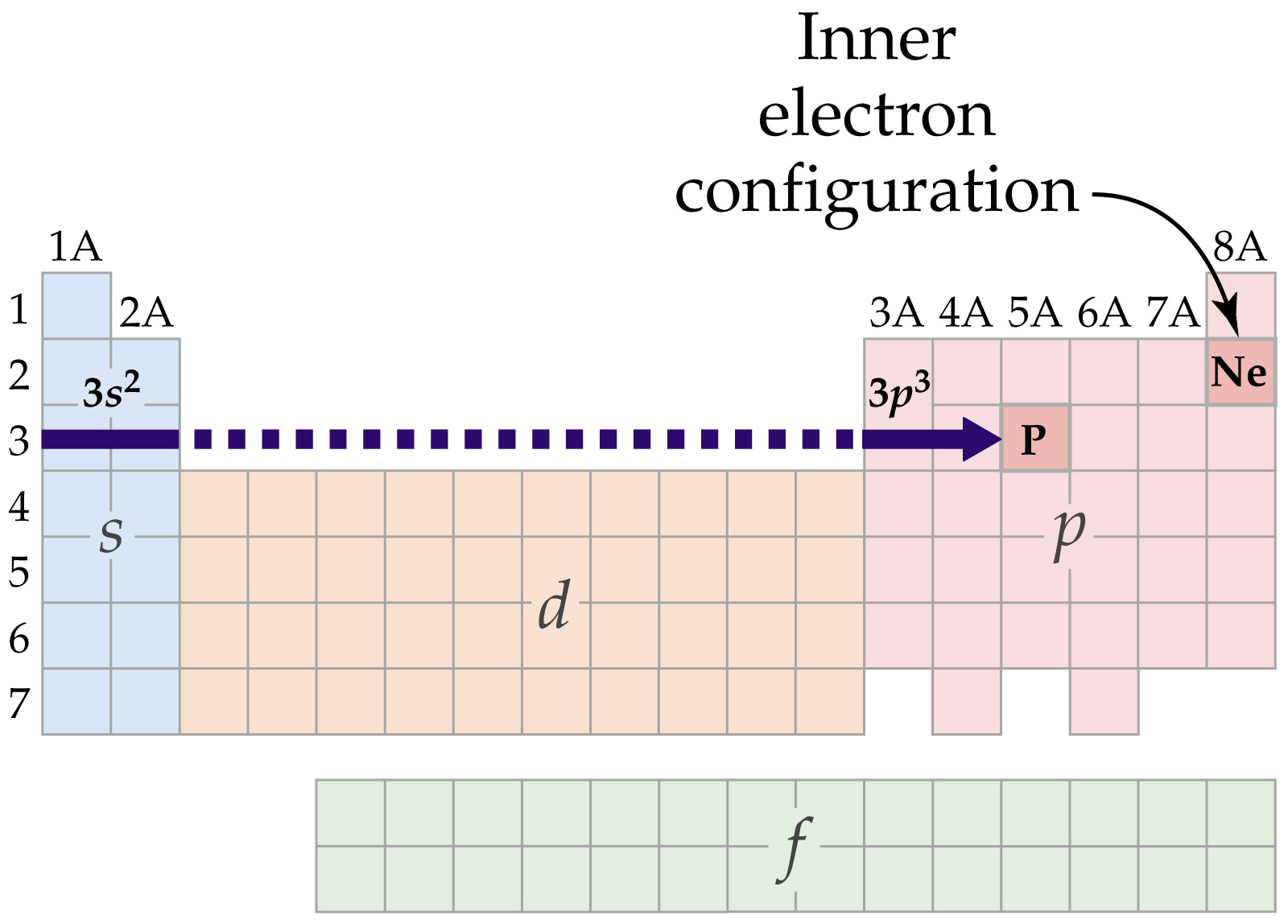 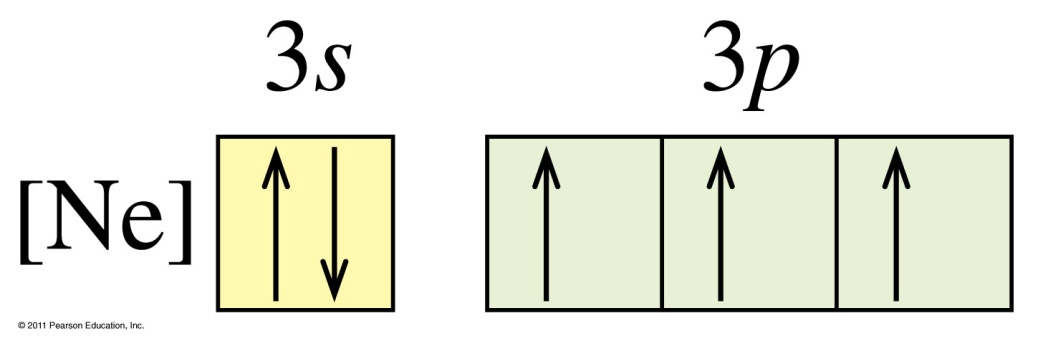 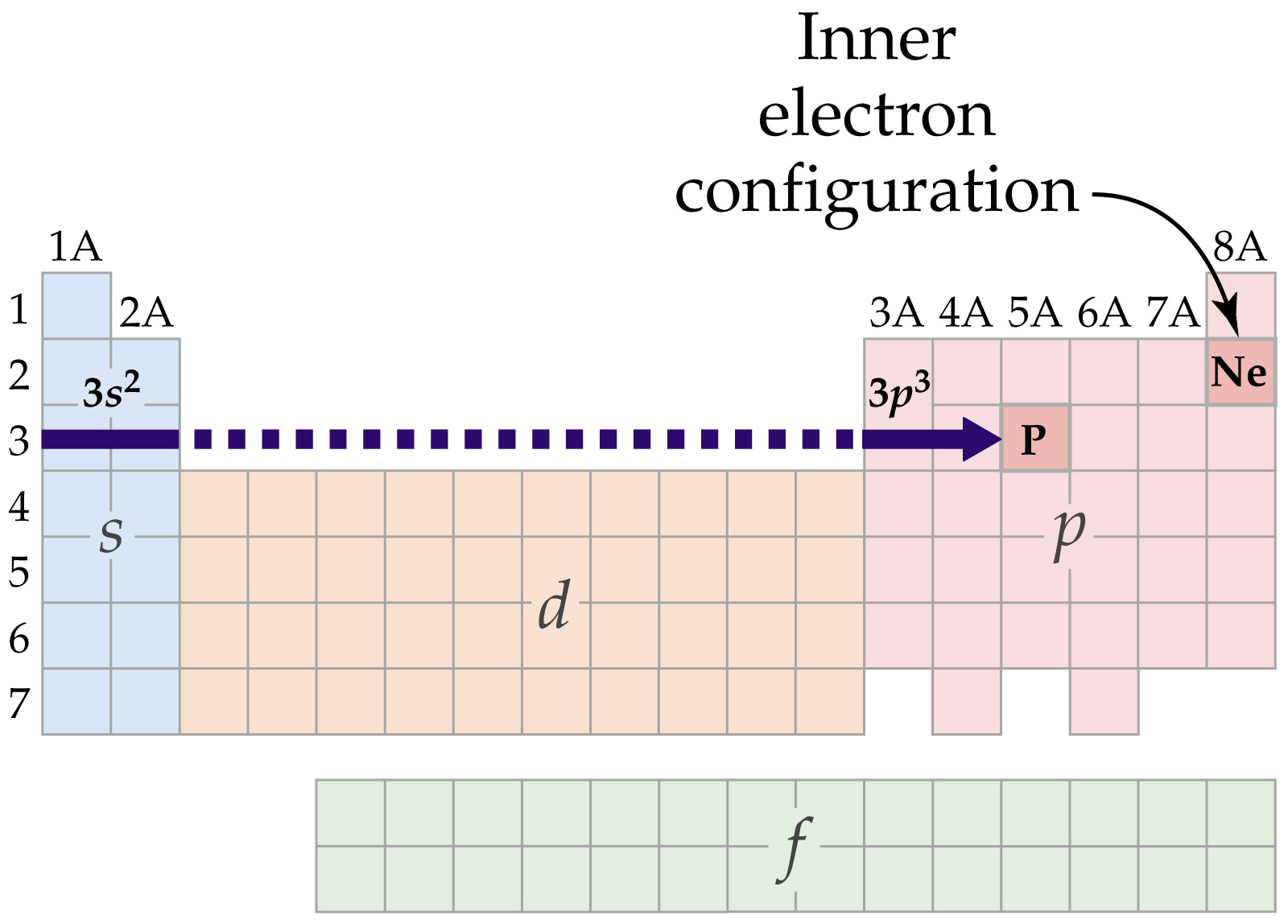 [Speaker Notes: Figure: 09-30

Title:
The periodic table gives the electron configuration for P]
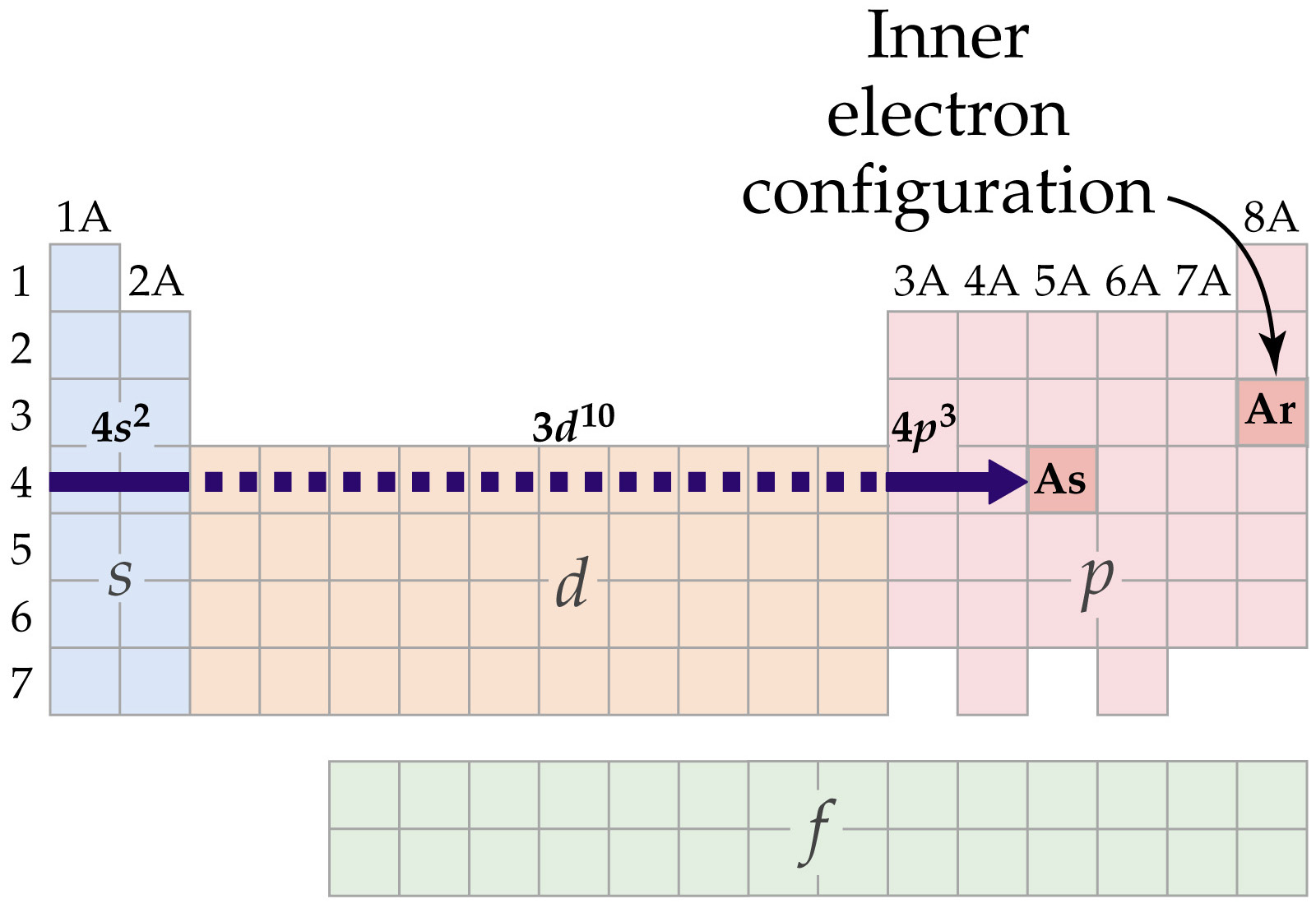 [Speaker Notes: Figure: 09-31

Title:
The periodic table gives the electron configuration for As]
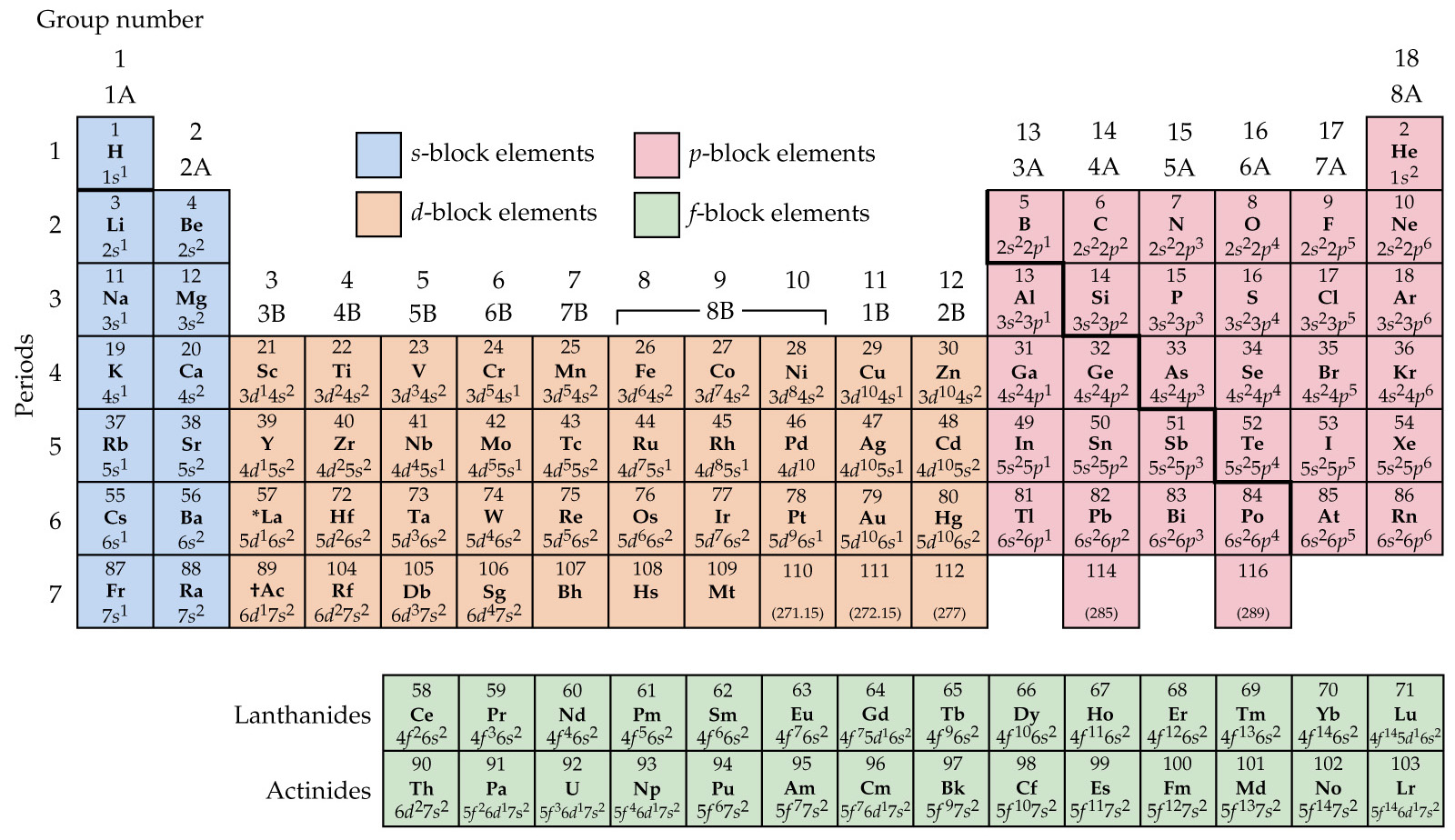 [Speaker Notes: Figure: 09-29

Title:
Outer electron configuration for the elements]
Descriptive Chemistry
Alkali Metals
Alkaline Earths
Aluminum
Halogens
Nobel Gases
Mendeleev’s Original Periodic Table
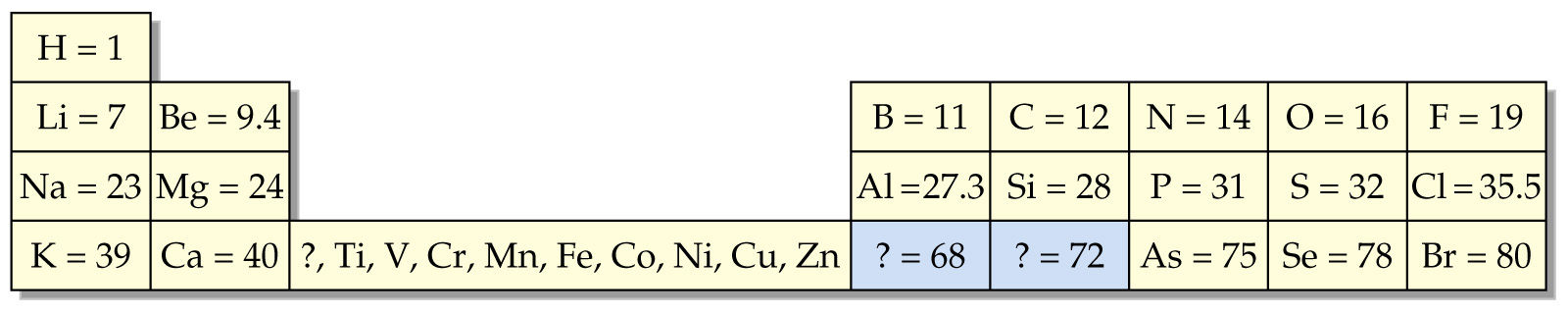 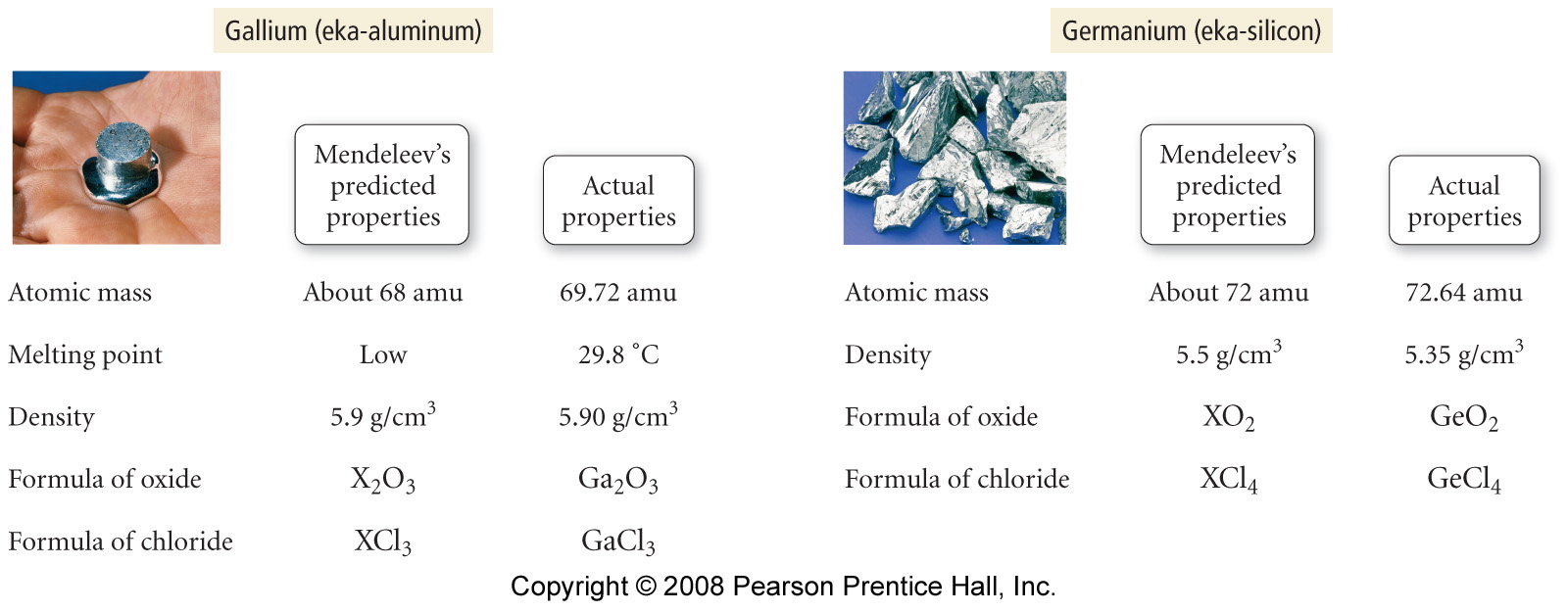 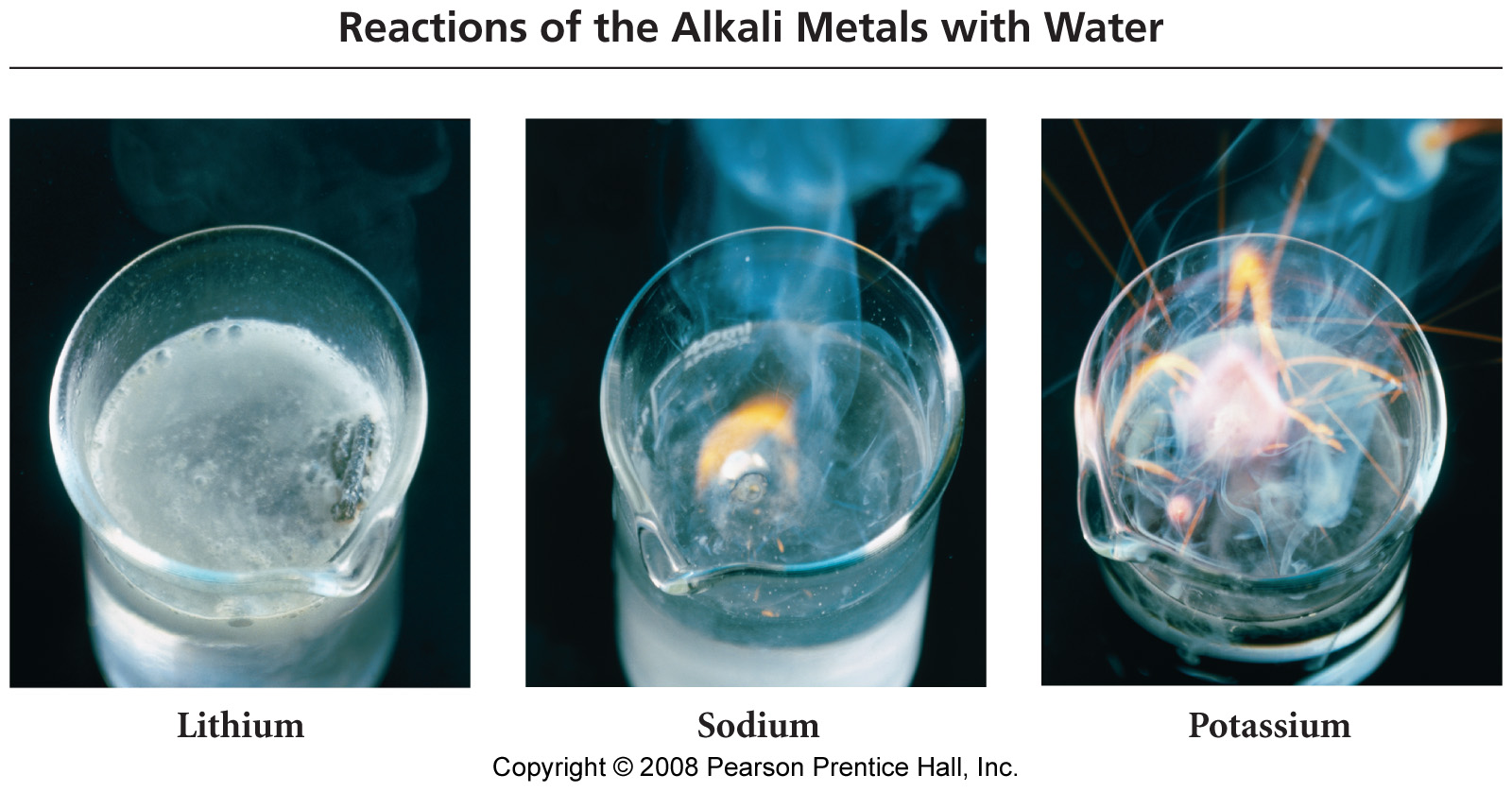 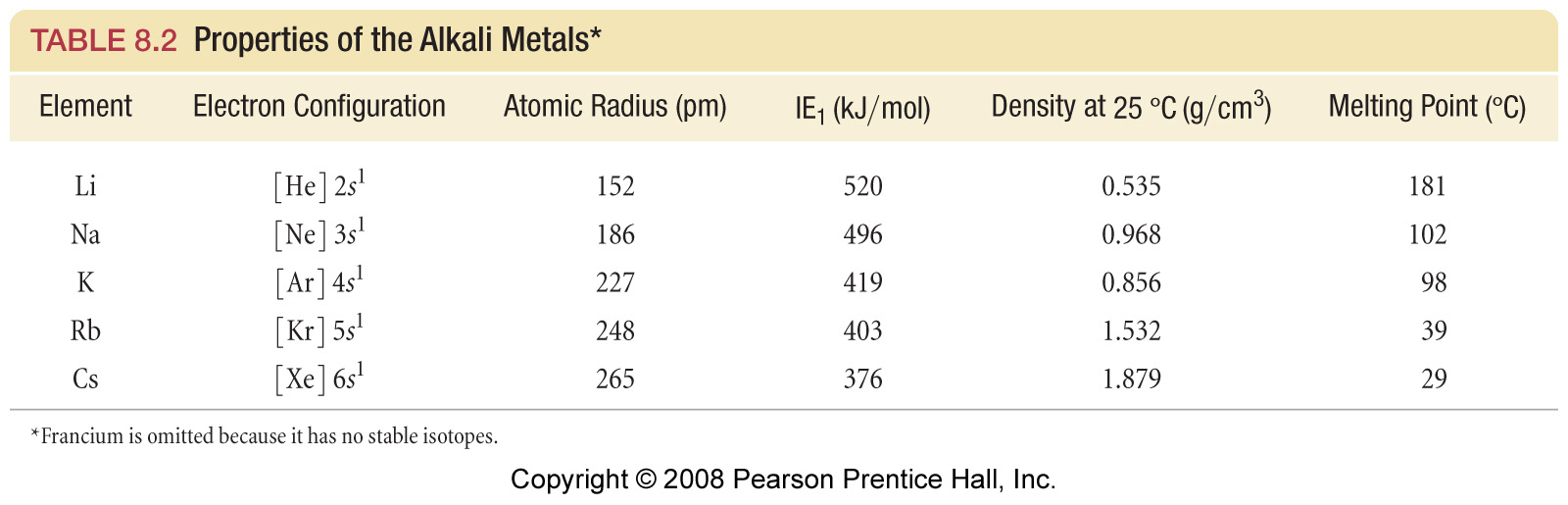 [Speaker Notes: Figure: 08-20

Title: 
Reactions of the Alkali Metals with Water

Caption: 
The reaction becomes progressively more vigorous as you move down the group.]
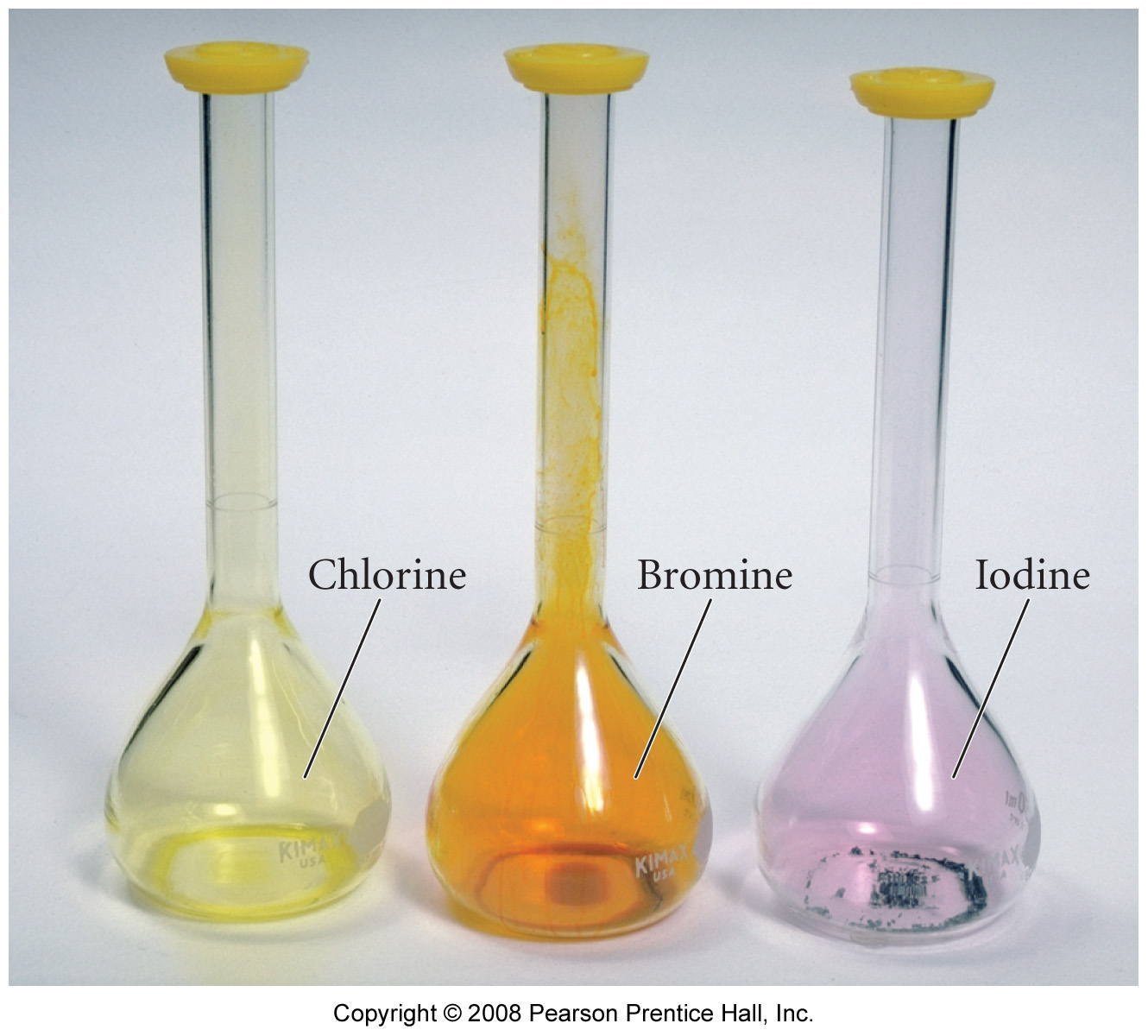 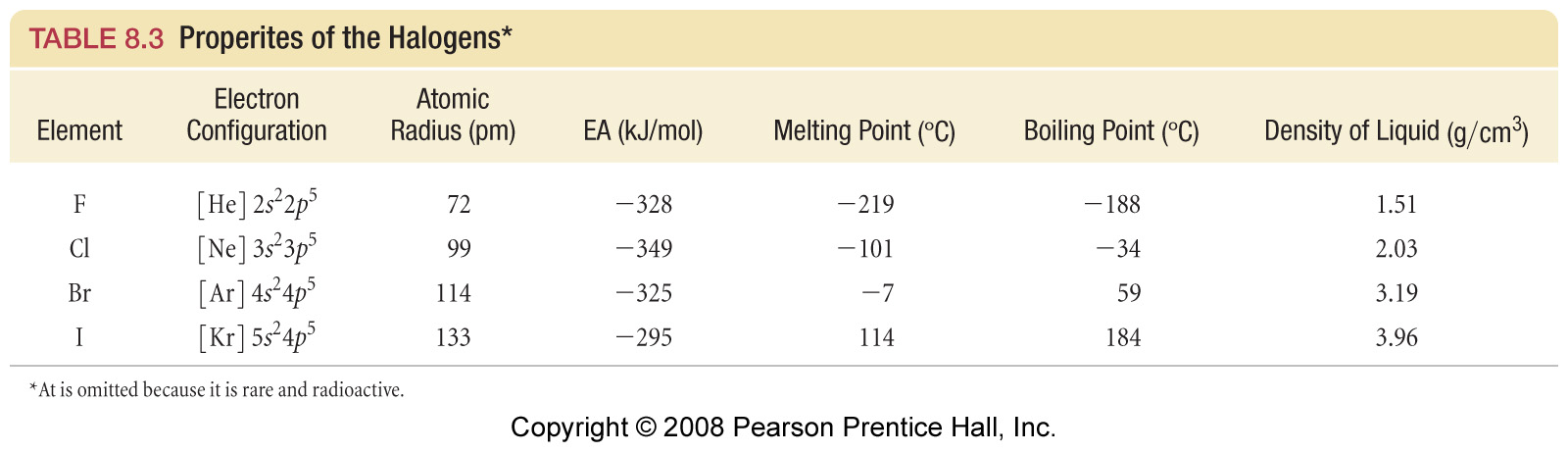 [Speaker Notes: Figure: 08-20-01UN

Title: 
Chlorine, Bromine, Iodine

Caption: 
The most commonly encountered halogens.]
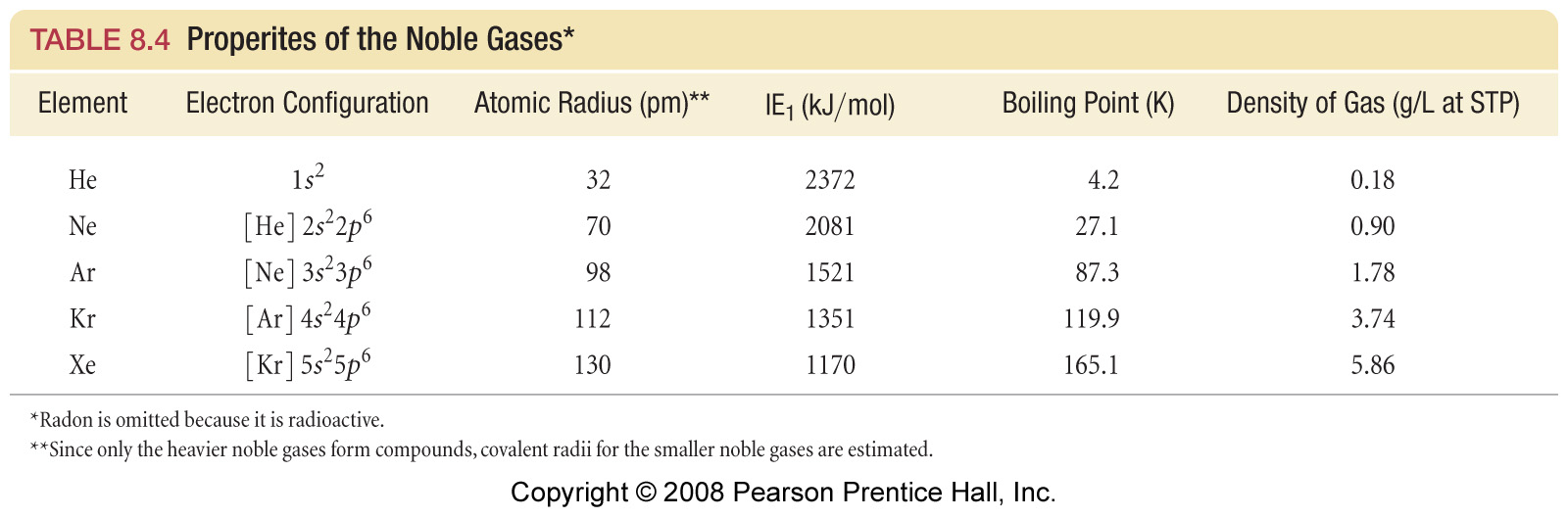 [Speaker Notes: Figure: 08-T04

Title: 
TABLE 8.4 Properties of the Noble Gases

Caption: 
The listed properties show several trends that can be explained by chemistry.]